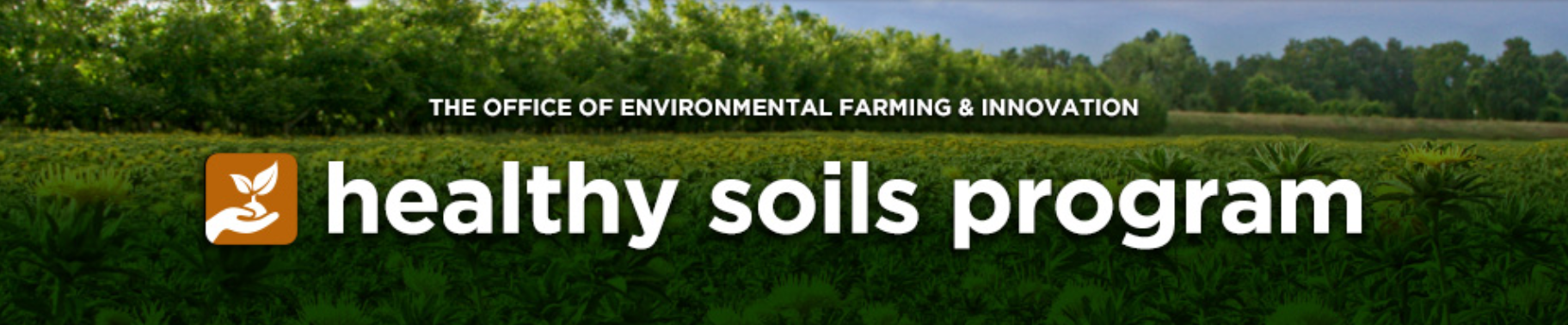 2020 健康土壤奖励计划
& 
示范工程
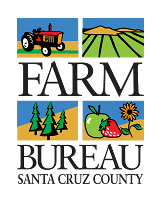 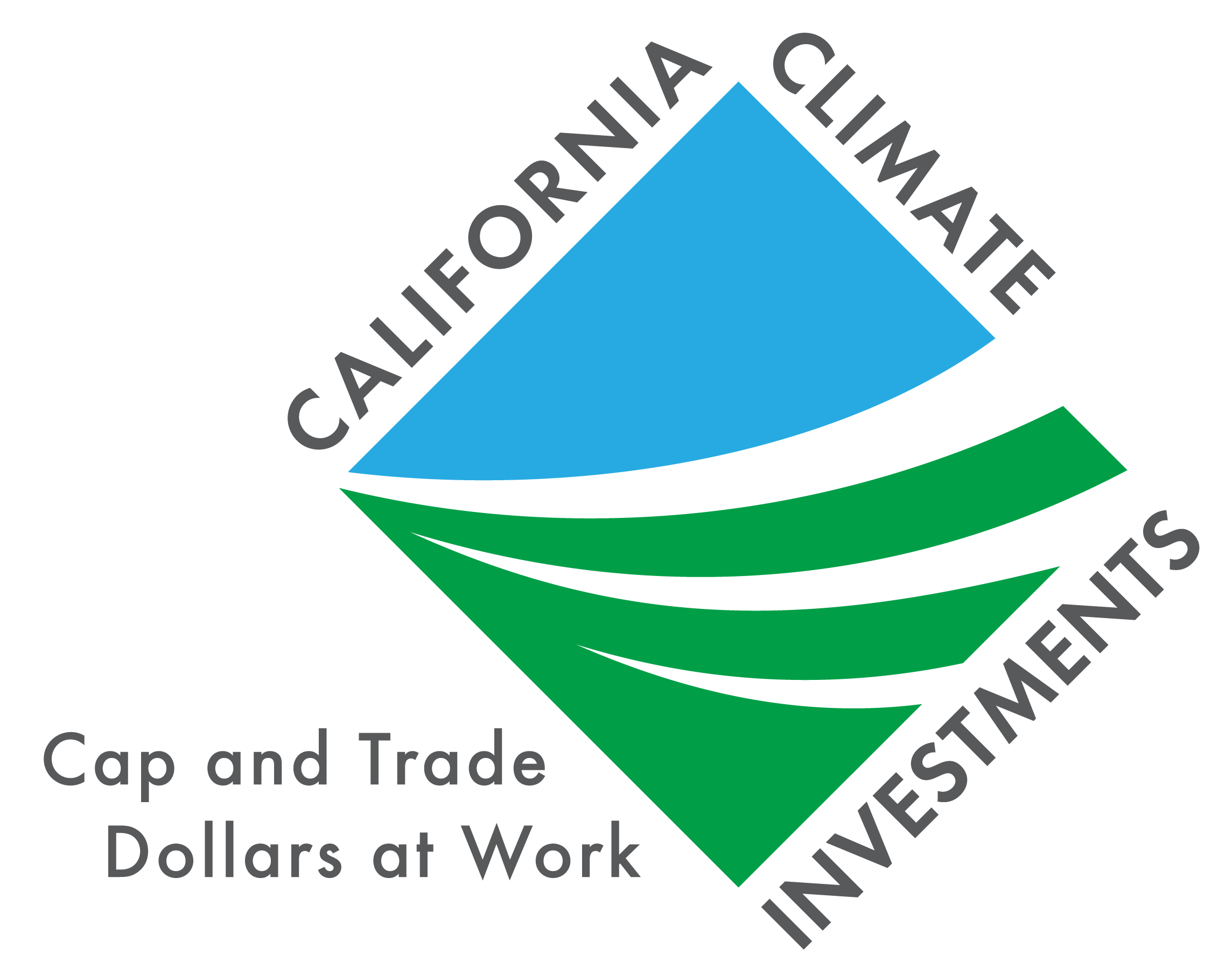 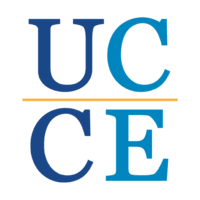 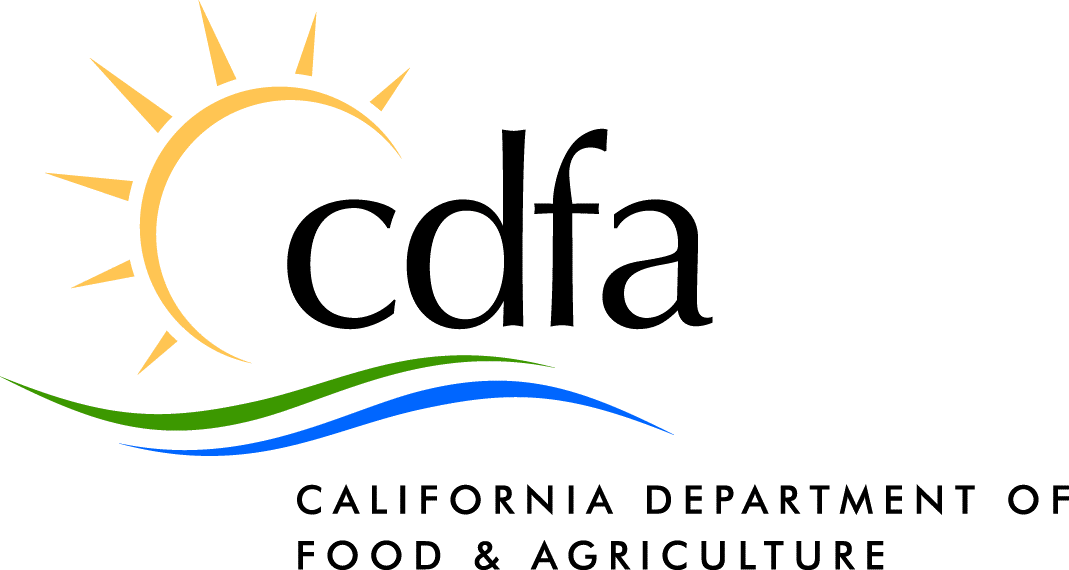 健康土壤计划(HSP) 概述:
健康土壤计划为加州的种植者和牧场主提供财政激励，以实施能够隔离碳，减少大气温室气体，改善土壤健康的农业管理措施。

目的: 提高土壤弹性，增加土壤有机碳，减少大气温室气体(GHGs)。
可申请的奖金种类
奖励计划用来资助对优秀农业管理实践的实施和监测（获奖期间）。

展示计划资助在项目进行过程中向至少120个生产者展示实践(包括或不包括研究)的实践和教育。
时间和资金
奖金截止日期: 滚动的截止日期，开始[日期待定]并持续4个月，或直到可用的资金用完，以较早者为准。按照申请者提交的顺序进行审核和评分。
奖金颁布日期：待定 
项目开始日期：待定
项目时间： 3 年

奖励计划: 最高10万美元
展示计划: 
非科学研究：最高10万美元
科学研究：最高25万美元
HSP奖励计划申请资格
加州的农民，牧场主，联邦政府和加州政府承认的印第安人部落
项目必须建立在加州的农业运作上，减少农业温室气体排放和隔离土壤碳
申请人必须租用、拥有或以其他方式控制拟在整个项目期间进行项目活动的场地和APNs。如果是租赁的土地，申请人必须确保拟议项目将要实施的农业措施不违反其租赁协议及土地拥有人的文件批准
所获奖金最多不可超过10万美元
在以前未实施HSP的土地上实施至少一项HSP农业管理实践
如获拨款，申请人必须能在收到拨款通知后30天内签署拨款协议
HSP展示计划申请资格
非营利实体、大学合作扩展、联邦和大学实验站、资源保护区(RCDs)、联邦和加州认可的印第安土著部落，以及与上述实体之一合作的农民和牧场主都有资格申请。个人没有资格申请。
展示计划必须包括至少一个农场来满足展示需求(私人农场, 大学/ 政府拥有的农场，或城市社区花园) 
加州农业局最多将对同一申请人提交的两份申请进行审核，但两份申请必须针对不同的项目
单个组织可以作为协作者的申请数量没有限制
一个展示计划的申请可包括多个农场；然而，同一个农场不能在多个申请中出现.
申请人必须租用、拥有或以其他方式控制拟在整个项目期间进行项目活动的场地和APN。如果是租赁土地，申请人必须有土地所有者所签署的文件证明批准拟议农业措施
HSP农业管理实践农田
覆盖作物
施用有机肥
覆盖物覆盖
养分管理 (减少15% 的施肥量)
减耕或免耕
条播
作物轮作 
整个农场的资源回收再利用
HSP农业管理实践建立草本覆盖系统
保护覆盖
边界缓冲条带
农田边框
农田条带




种植牧草饲料
草地排水道
草本植物防风屏障
河岸草本覆盖
植物性屏障
HSP农业管理实践建立木本覆盖系统
植物篱
篱壁栽植 
多层种植 
河岸森林缓冲带
建立乔木灌木林
防风林防护林
HSP农业管理实践牧草地
草地施用腐肥
控制放牧
牧场植物
森林和放牧相结合
申请条件
项目概况
项目详细信息
项目设计
项目实施计划 
项目预算表
申请资金数目
申请者对项目的贡献
项目稳定性
温室气体减少量的估测
土壤健康和环境的共同受益
环保计划(可选)
受益方(可选，优先推荐) 
少数名族, 
优先人群(CalEnviroScreen 3.0)
1. 项目概况
项目名称
项目描述和介绍 (项目简介)
项目预算
申请金额
申请者的贡献(可选)
总项目预算(申请金额+ 申请者的贡献)
2. 项目详细信息
项目地点: 
APN, 地址, 经纬度, 租赁土地?
土地所有人签署的同意书
项目详细信息
HSP实践名称， APN号码/田地名字，英亩数，之前有无HSP实践?
基础数据
耕种历史 
农业管理历史 
腐肥施用条件
腐肥不可以施用在表层20厘米土壤有机质含量高于20%（土壤干重）的APN上
2. 项目设计
项目设计必须包含: 
包含地标和特定区域/APN的地图
详细标明具体HSP农业措施的布局 
要实施的每项措施的占地面积 
标明腐肥的碳氮比，施用量，所施用在何种作物上
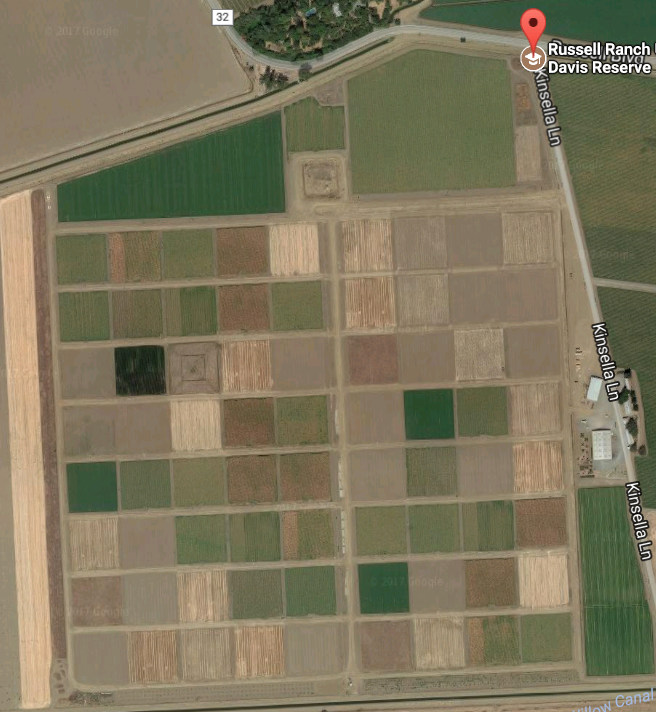 Field 1
APN: 123-555-507-000
Compost Application
Field 2
APN: 123-555-507-000
Windbreak Row
Field A: cover crop
APN: 123-475-090-000
Compost Application
4. 项目实施计划
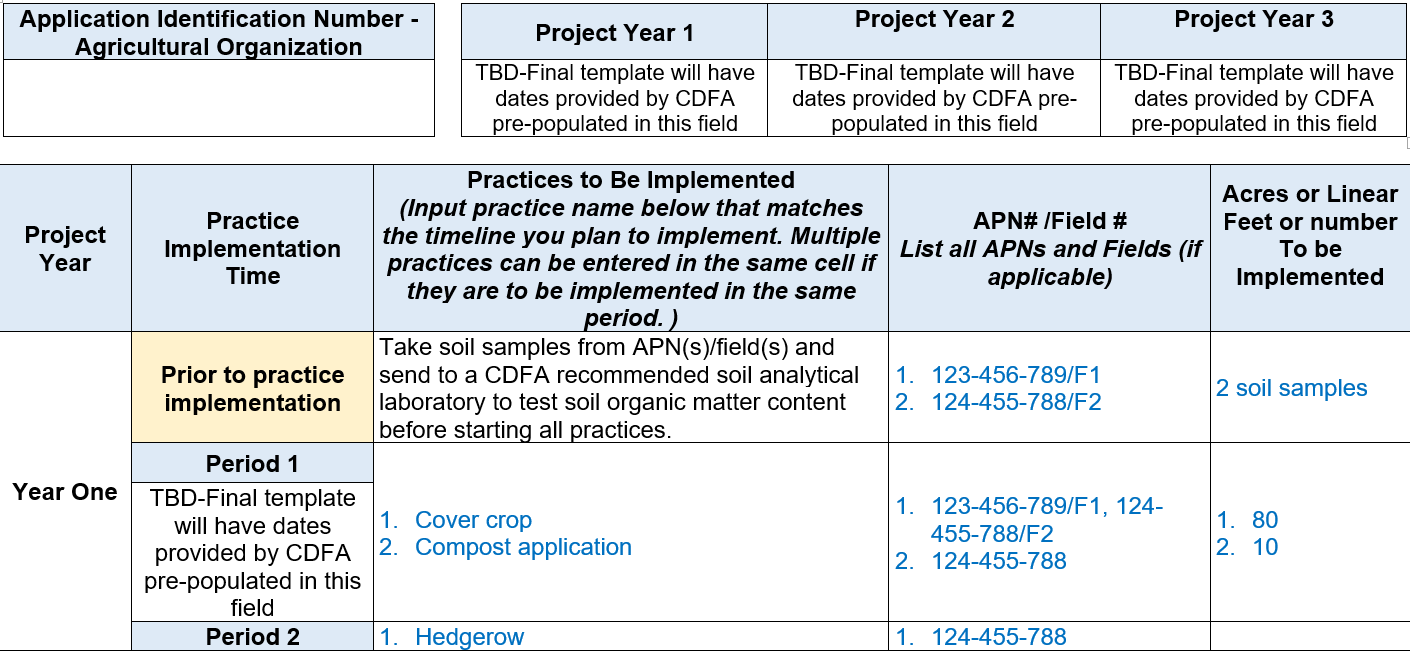 5. 项目预算表
下载项目预算表模板，按照指示填写所需的所有信息.
使用固定付款率的预算表
所申请的奖金金额
申请者对HSP的贡献（可选）
6. 项目稳定性
解释为什么这个项目对农业运作很重要
描述该项目在三年之后将如何维持，包括 : 
期望从实施的农业管理实践中学习或获得成功
对未来实施的影响:
长期坚持这种农业实践 (>3 年)， 或
将这类农业实践延伸到其余的农田里
描述项目的实施，并评估和测量项目实施后可能产生的变化和影响。
7.温室气体减少量
在选择管理实践时必须满足两个条件:
必须包含在符合条件的农业管理实践列表中.
必须是在新的土地上或者采取新的农业措施

遵照CARB温室气体量化网页提供的指示

必须使用加州农业局 HSP Comet-Planner来评估温室气体减排效益
8.土壤健康和环境的共同受益
描述在实施拟议项目中所取得的环境效益
包含短期(3年内)和长期(3年后)效益。
水质的改善
空气质量的提升 
生态系统方面的帮助
描述拟议项目将如何改善土壤健康.
9.环保计划(可选)
环保计划是一份对整个农场具有广泛的环境或生态影响的方案或计划，由NRCS专家、受过NRCS培训的个人或实体、专业认证的农作物顾问、专业认证的土壤科学家或专业认证的农学家共同编制。

环保计划包括: 
项目场地航拍图或示意图 
当前农场管理决策列表
实施新的环保措施的地点及时间表
资源评估:资源清单和资源问题
详细说明如何实施具体管理措施
管理实践的操作和维护计划
10. 奖金优先权
提供优先权给少数名族的农民或牧民 (农民维权法案2017) 
提供优先权给贫困社区: 贫困社区人群可以在地图中找到： www.arb.ca.gov/cci-resources.
注意事项
赠款资金不能用于实施申请以外的实践.

赠款资金不能用于资助任何现有和正在进行的HSP农业管理实践的实施.

赠款资金不能用于使用盆栽或其他植物生长介质（如水培植物）的项目.
申请奖金程序
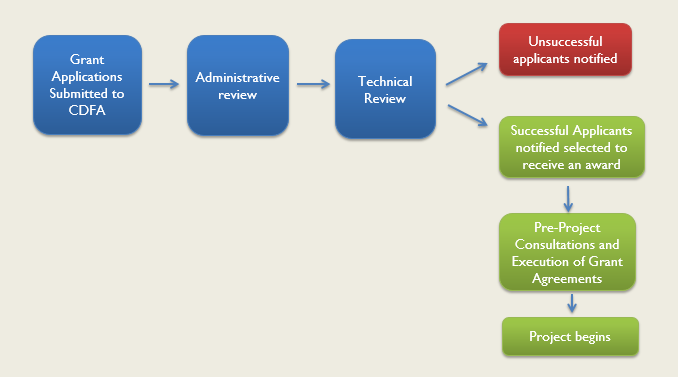 通知
未获得奖金者
提交申请
行政
审查
技术
审查
通知
奖金获得者
项目开始前的技术咨询
项目开始
评估过程
获奖后的要求
获奖后，接受项目实施的前期咨询

在项目期间，农业实践的实施必须位于相同的APN上

向加州农业局提交土壤有机质含量（实施前、实施后1年、2年、3年）的报告

获奖项目每年需进行审核和评估

在最后一次拨款后，最长三年内，每年接受州审计
颁奖程序
通过每年的发票进行报销

受奖人可能有资格提前获得最高25%的奖助金
申请前期准备
在你开始申请之前，有重要的文件需要认真阅读 :  
申请须知 
申请相关问题
HSP农业实践的付款率和实施要求
常见问题及答案
如有疑问或需要帮助请联系
Valerie Perez, UCCE Santa Cruz, Community Education Specialist 	valperez@ucanr.edu or (831) 763-8028
Jim Leap, Farm Bureau, Technical Assistance Provider 
	jeleap@yahoo.com
周琪，加州大学/加州农业局技术员，408-282-3109， qiizhou@ucdavis.edu
HSP时间表